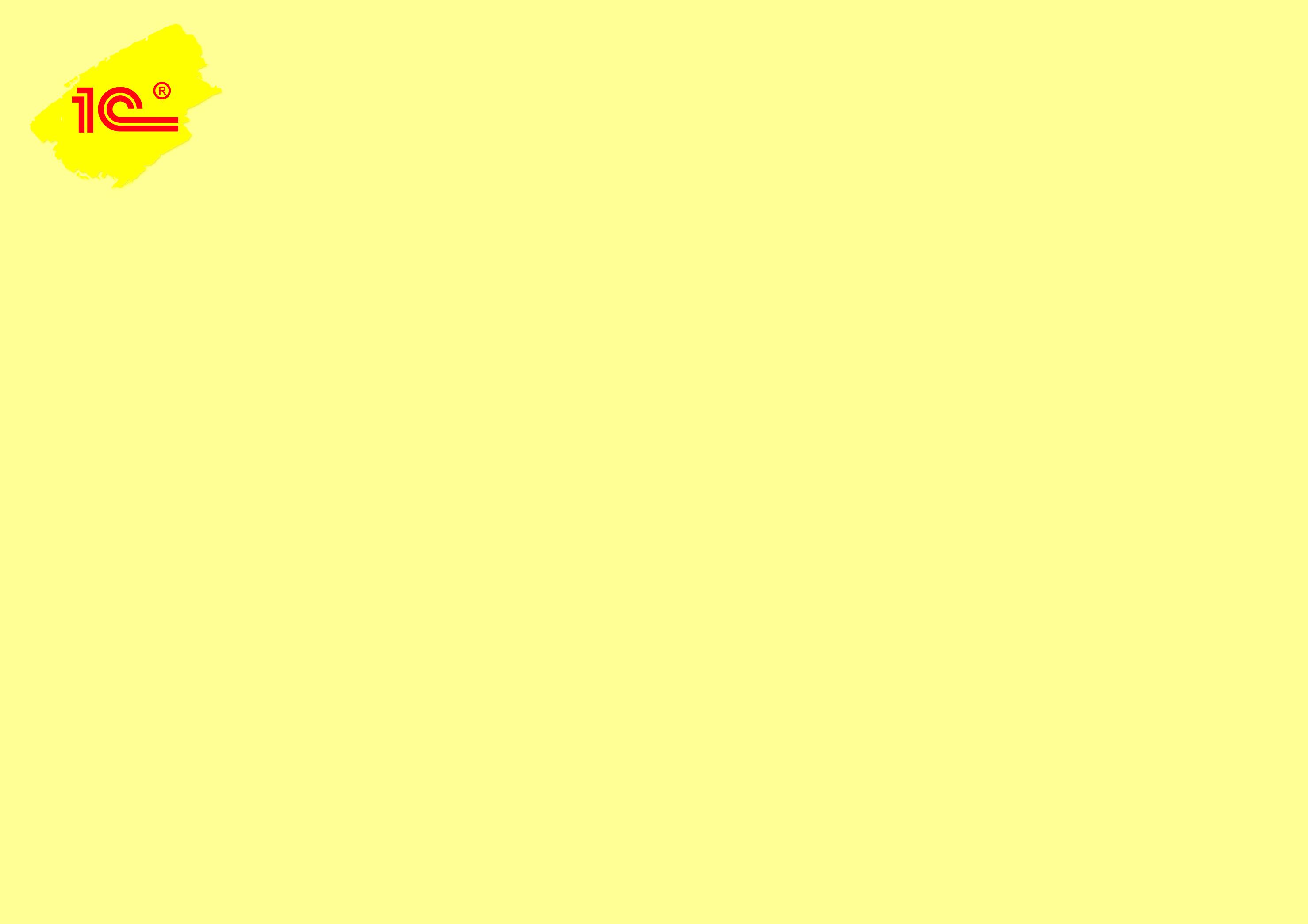 Важные изменения законодательства с 1 января 2023 года
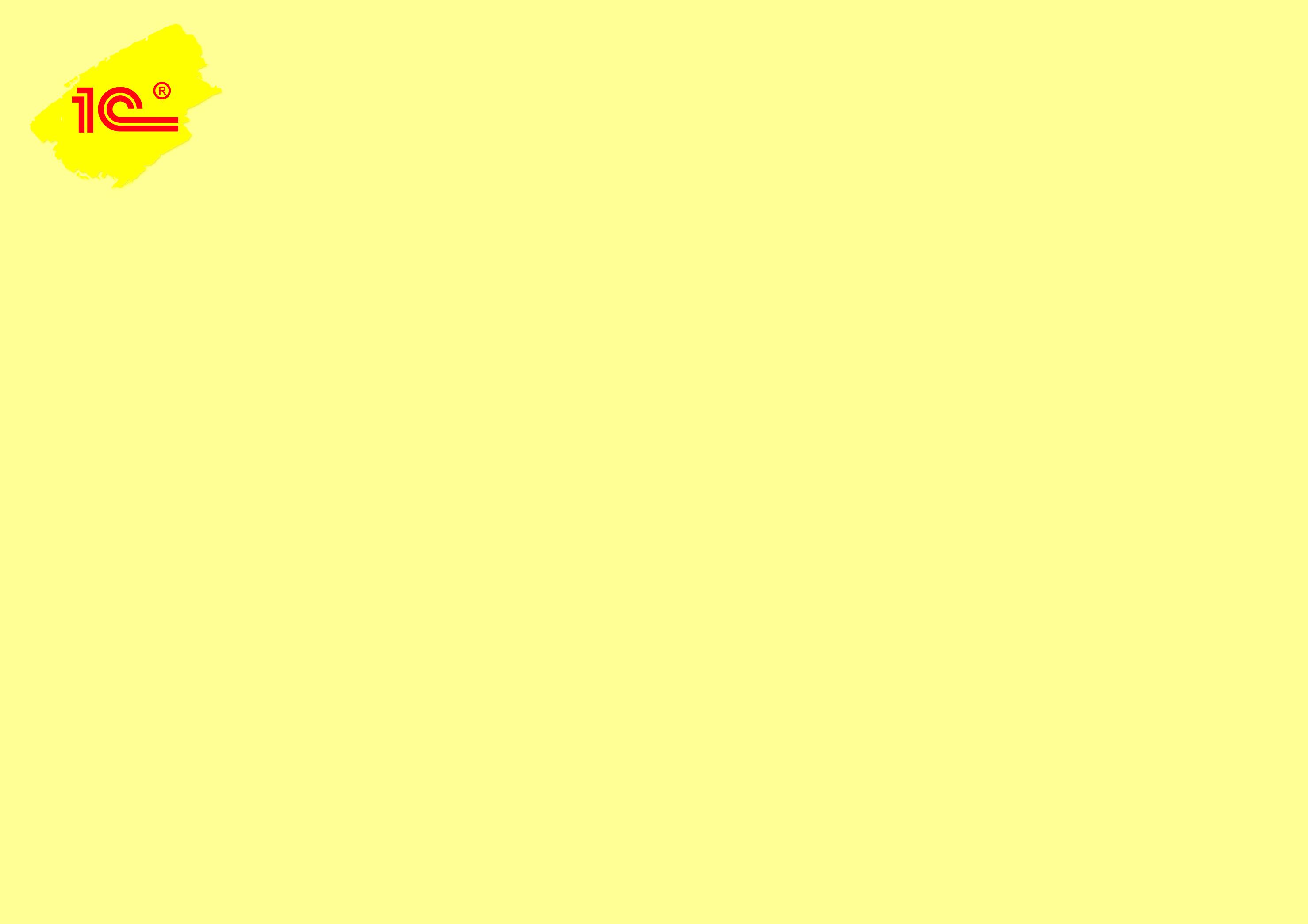 Установлены следующие сроки уплаты НДФЛ налоговым агентом(Федеральный закон от 14.07.22 №263-ФЗ):
если налог удержан с 23-го числа предыдущего месяца по 22-е число текущего, он должен быть перечислен не позднее 28-го числа текущего (речь идет об удержании НДФЛ с 23 января по 22 декабря);
за период с 1 по 22 января: не позднее 28 января;
за период с 23 по 31 декабря: не позднее последнего рабочего дня календарного года.
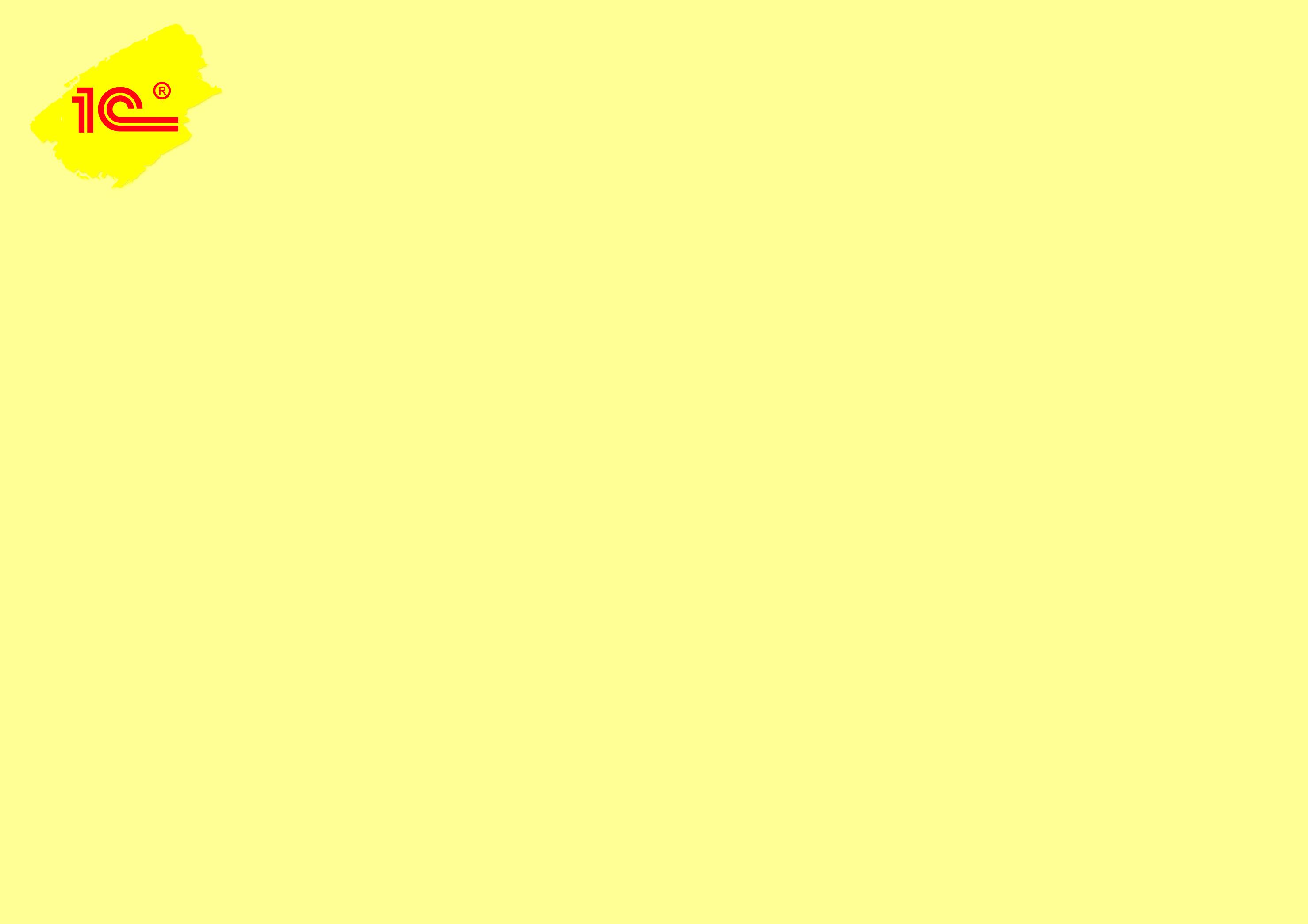 Отменена норма, согласно которой датой фактического получения дохода в виде оплаты труда является последний день месяца, за который начислен доход.
 С 2023 года удерживать НДФЛ придется как при выплате аванса, так и при выплате заработной платы по итогам месяца (Федеральный закон от 14.07.2022 № 263-ФЗ).
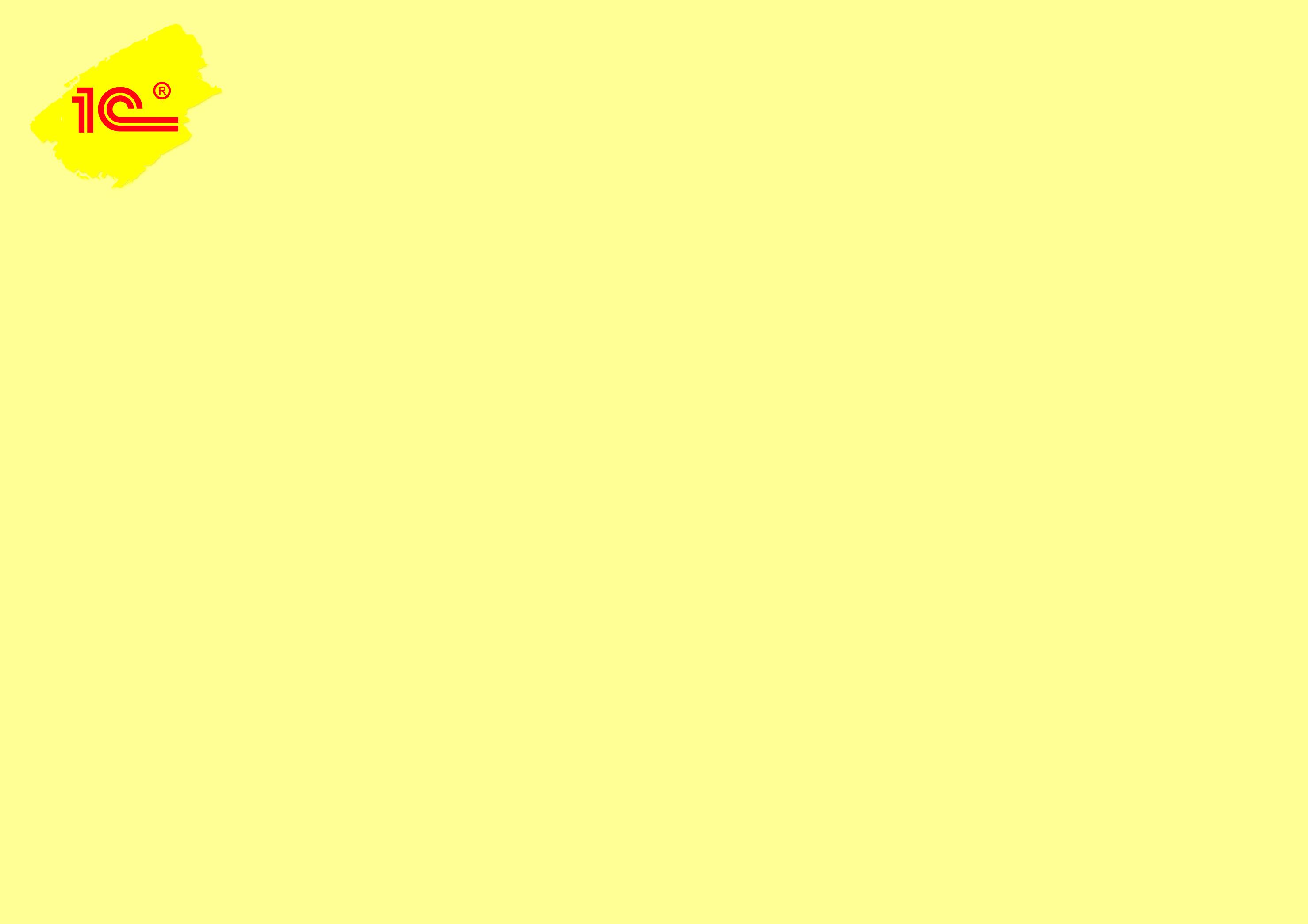 Установлены следующие сроки представления расчета 6-НДФЛ (Федеральный закон от 14.07.2022 № 263-ФЗ):
за I-й квартал, полугодие, 9 месяцев: не позднее 25-го числа месяца, следующего за отчетным периодом;
за год: не позднее 25 февраля года, следующего за отчетным.
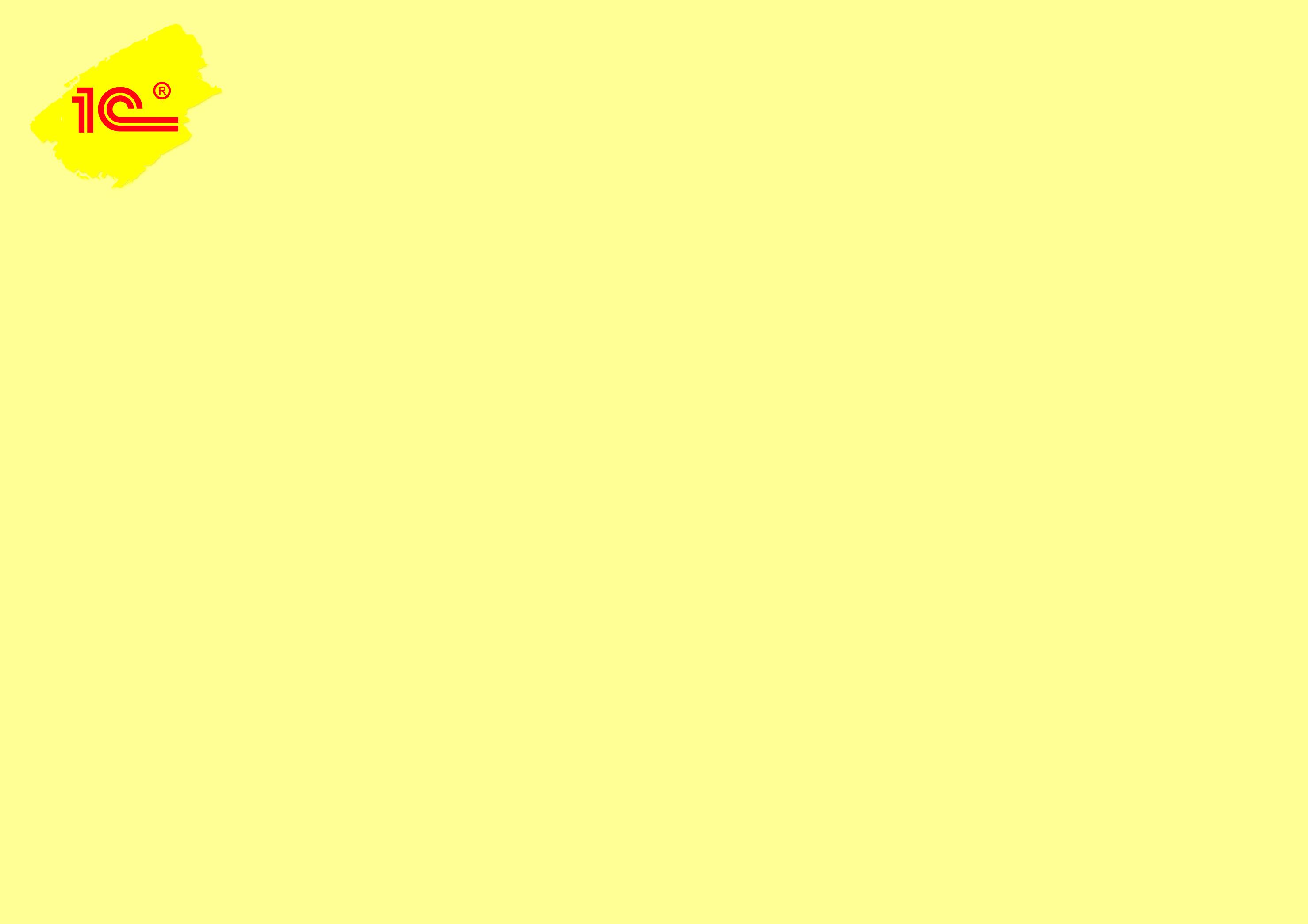 Пенсионный фонд РФ и ФСС России объединены в единый Социальный фонд России (СФР). Новый фонд будет совмещать полномочия, которыми сейчас наделены ПФР и ФСС России (по отдельности).
При этом нормативные акты ПФР и ФСС России продолжат свое действие до момента издания нового акта СФР в соответствующей сфере.
Кроме того, с 2023 года единой будет и база для расчета взносов. В связи с этим с 2023 года перечень лиц, застрахованных по каждому виду страхования, также становится единым.
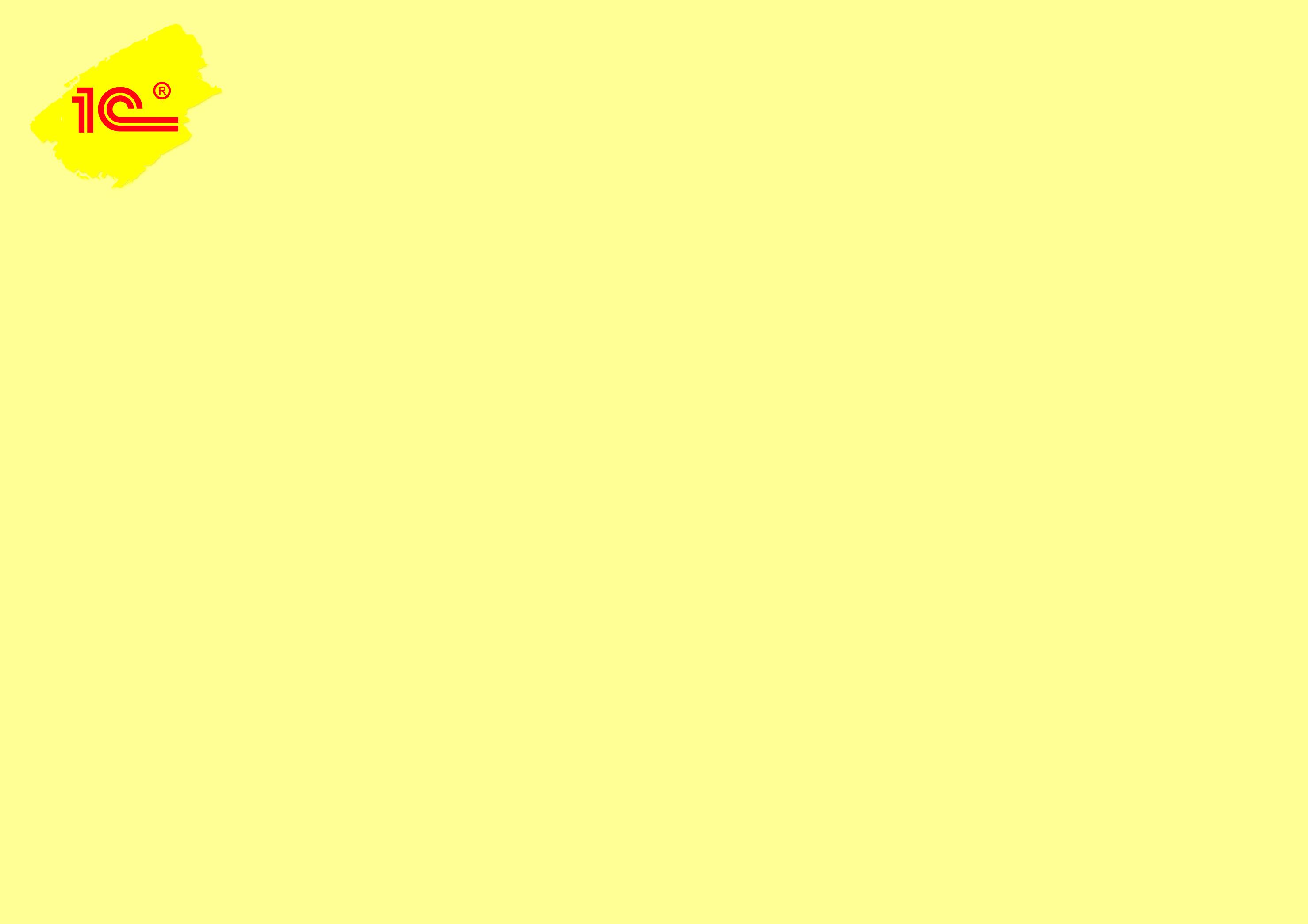 Обязательное пенсионное страхование (п. 6 ст. 6 Закона № 237-ФЗ).
Включены в число застрахованных :
 лица, обучающиеся очно в профессиональных образовательных организациях, которые получают вознаграждение по трудовым договорам или договорам ГПХ за деятельность в студенческом отряде
Исключены из числа застрахованных :
 иностранные граждане любого миграционного статуса, работающие в расположенных в РФ филиалах, иностранных коммерческих компаний, зарегистрированных на территориях государств – членов ВТО
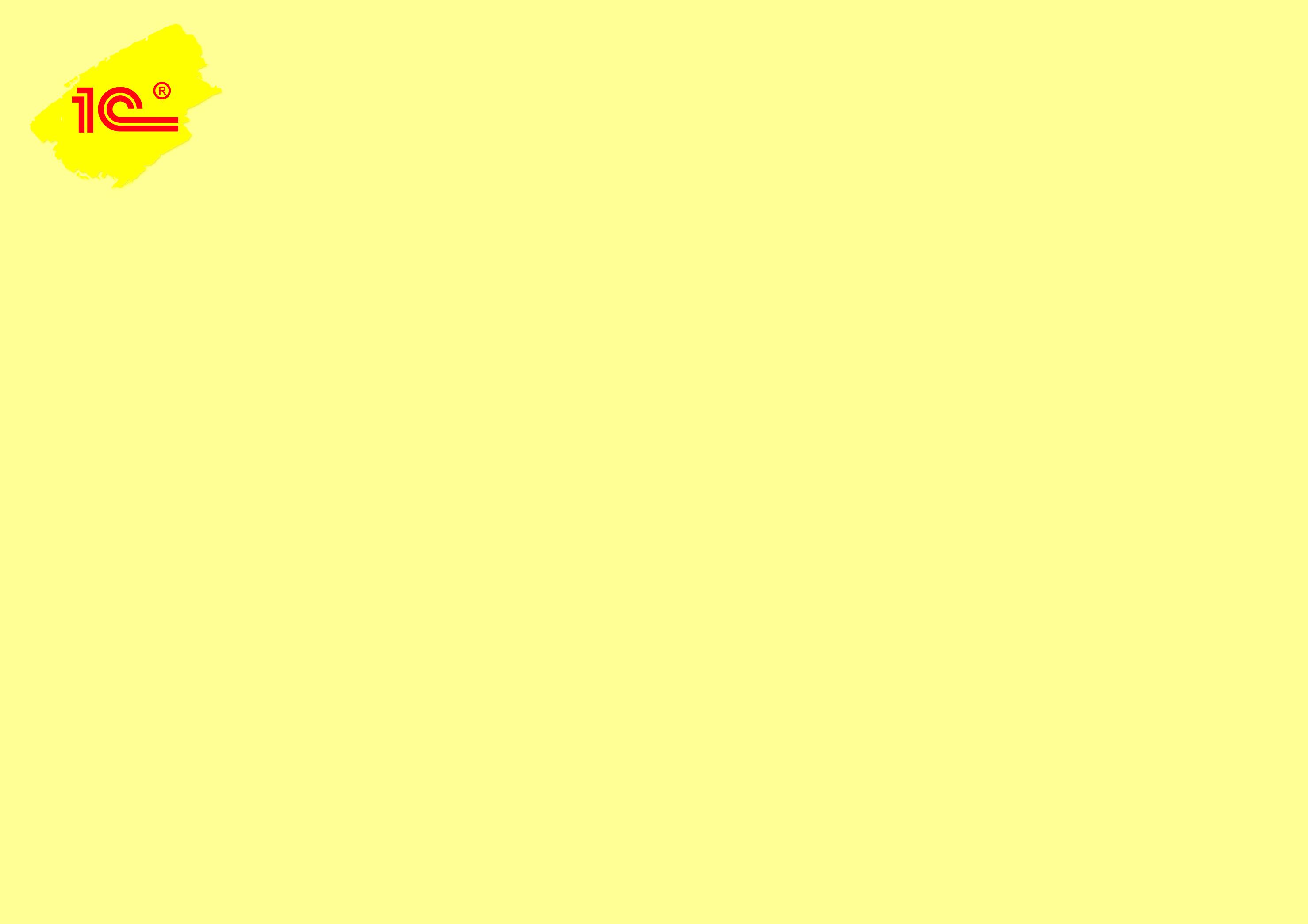 Обязательное медицинское страхование (п. 1 ст. 12 Закона № 326-ФЗ).
К числу застрахованных отнесены:
 временно пребывающие в РФ иностранные граждане и лица без гражданства, которые работают по трудовому договору
Исключением являются  временно пребывающие ВКС, а также иностранные граждане любого миграционного статуса, работающие в расположенных в РФ филиалах, представительствах иностранных коммерческих компаний, зарегистрированных на территориях государств – членов ВТО. Они не признаются застрахованными.
 постоянно и временно проживающие в России ВКС.
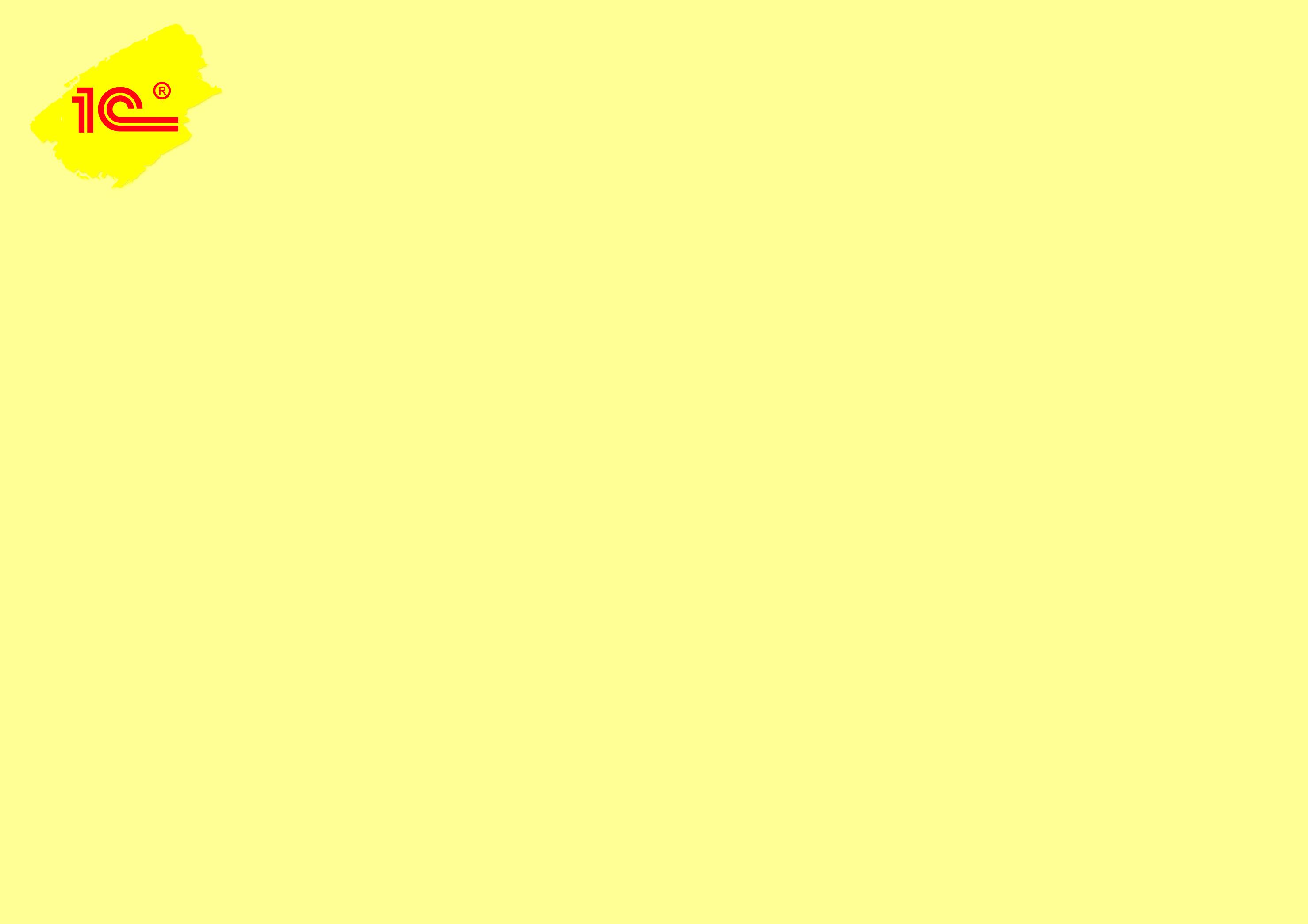 Обязательное социальное страхование на случай временной нетрудоспособности и в связи с материнством (п. 3 ст. 9 Закона № 237-ФЗ):
Включены в число застрахованных:
исполнители по договорам ГПХ, предметом которых являются выполнение работ и (или) оказание услуг
исполнители по договорам авторского заказа
авторы произведений, получающие выплаты и иные вознаграждения по договорам об отчуждении исключительного права на произведения по издательским лицензионным договорам
Исключены из числа застрахованных:
иностранные граждане любого миграционного статуса, работающие в расположенных в РФ филиалах, представительствах и дочерних организациях иностранных коммерческих компаний, зарегистрированных на территориях государств – членов ВТО
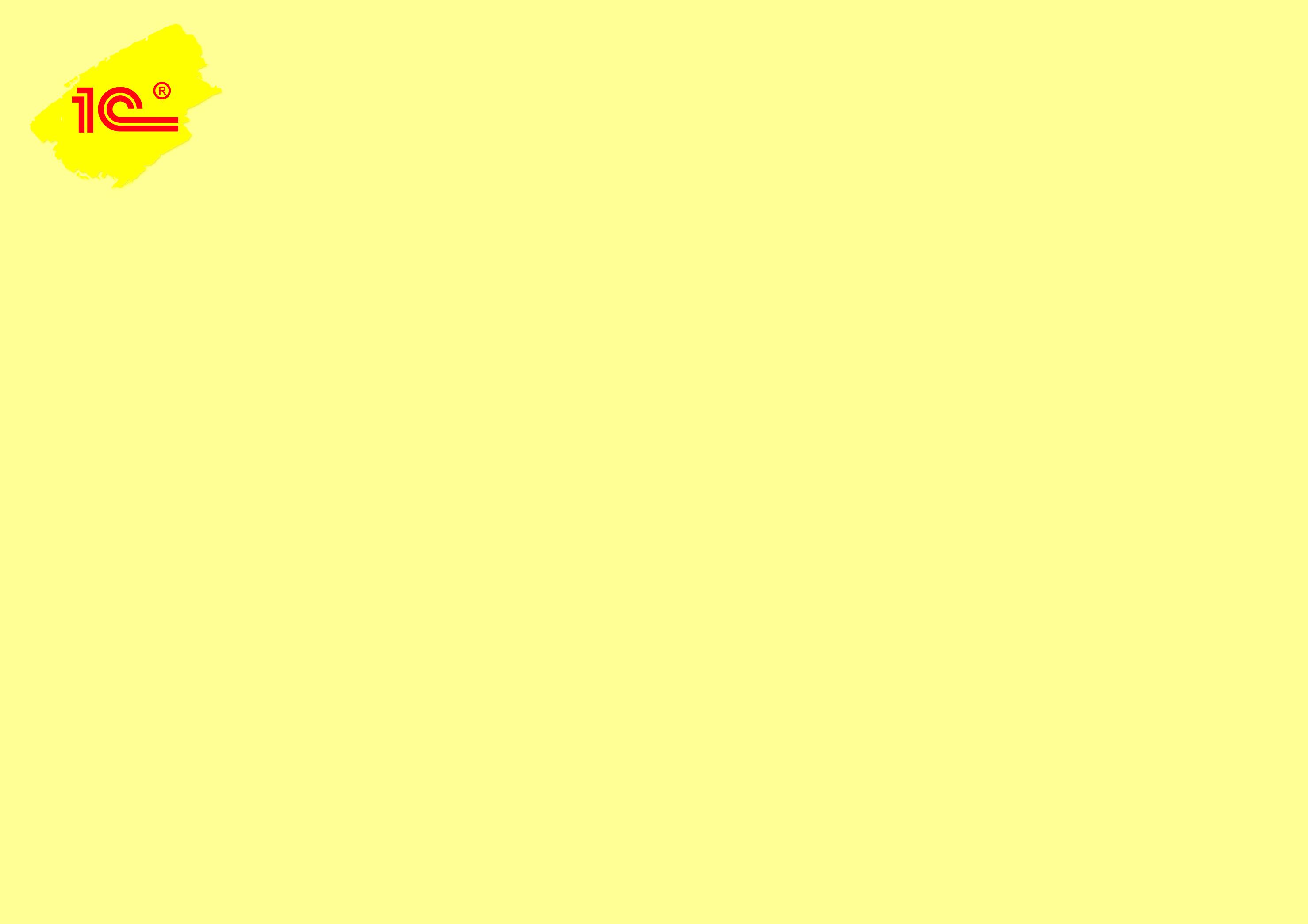 С 01.01.2023 организации и предприниматели, которые выплачивают вознаграждения физлицам, будут исчислять страховые взносы на ОПС, ОМС, ОСС исходя из единой базы по общим тарифам:
с выплат, не превышающих единую предельную величину базы, – по тарифу 30 %
с выплат, превышающих единую предельную величину базы, – по тарифу 15,1 %
Уплата страховых взносов будет единой суммой за месяц в срок не позднее 28-го числа следующего календарного месяца (сейчас – не позднее 15-го числа) (пп. "а" п. 55 ст. 2 Закона № 263-ФЗ, п. 3 ст. 431 НК РФ).
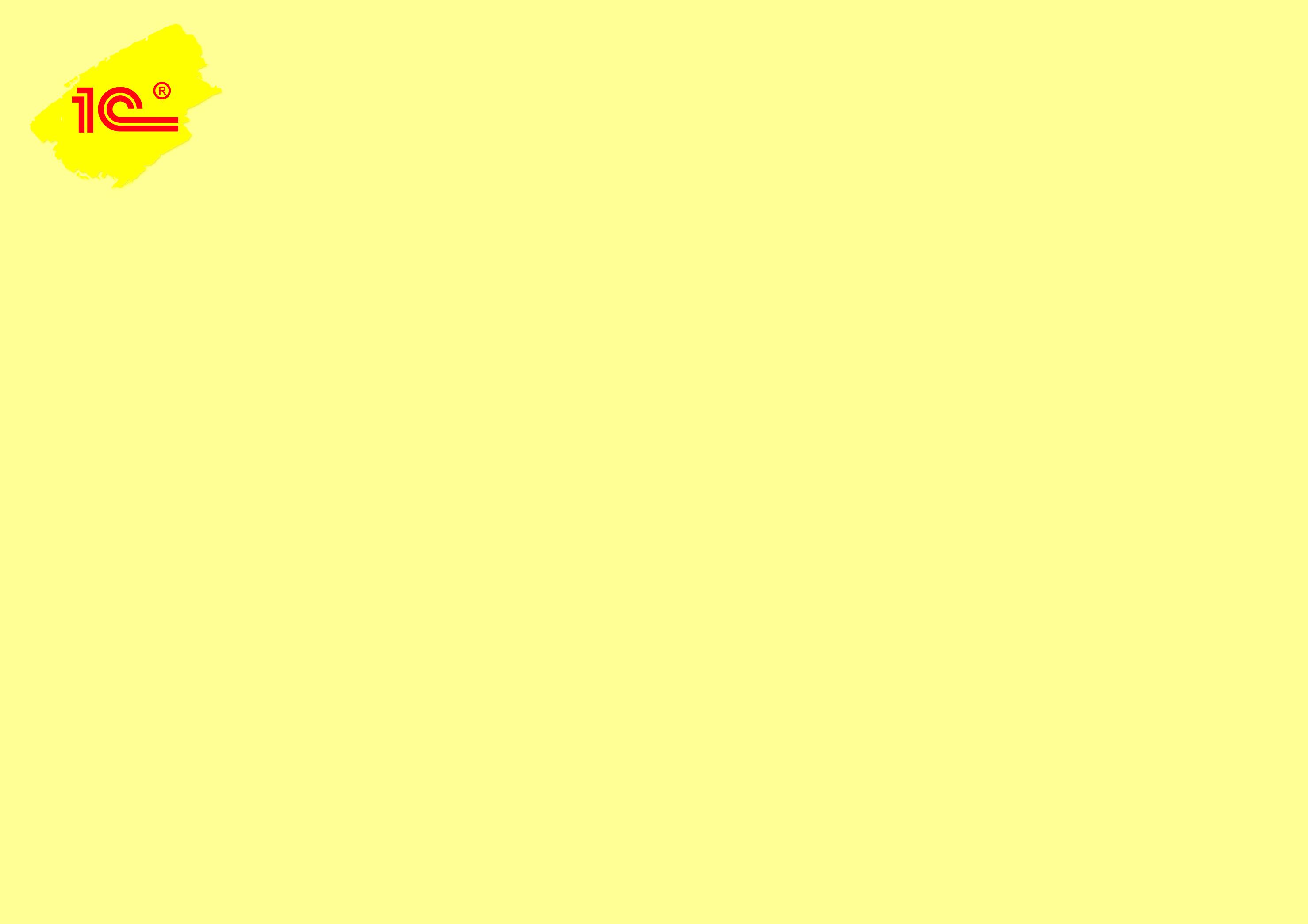 За декабрь 2022 года страховые взносы исчисляются по прежним основным тарифам:
 на ОМС – 5,1 %
 на ОПС – 22 % (если выплаты в рамках предельной базы) и 10 % (с выплат, превышающих предельную базу)
 на ВНиМ – 2,9 % (на выплаты, превышающие предельную базу, взносы не начисляются)
Уплатить страховые взносы за декабрь 2022 года необходимо не позднее 30 января 2023 года (ч. 2 ст. 5 Закона № 263-ФЗ, п. 7 ст. 6.1 НК РФ).
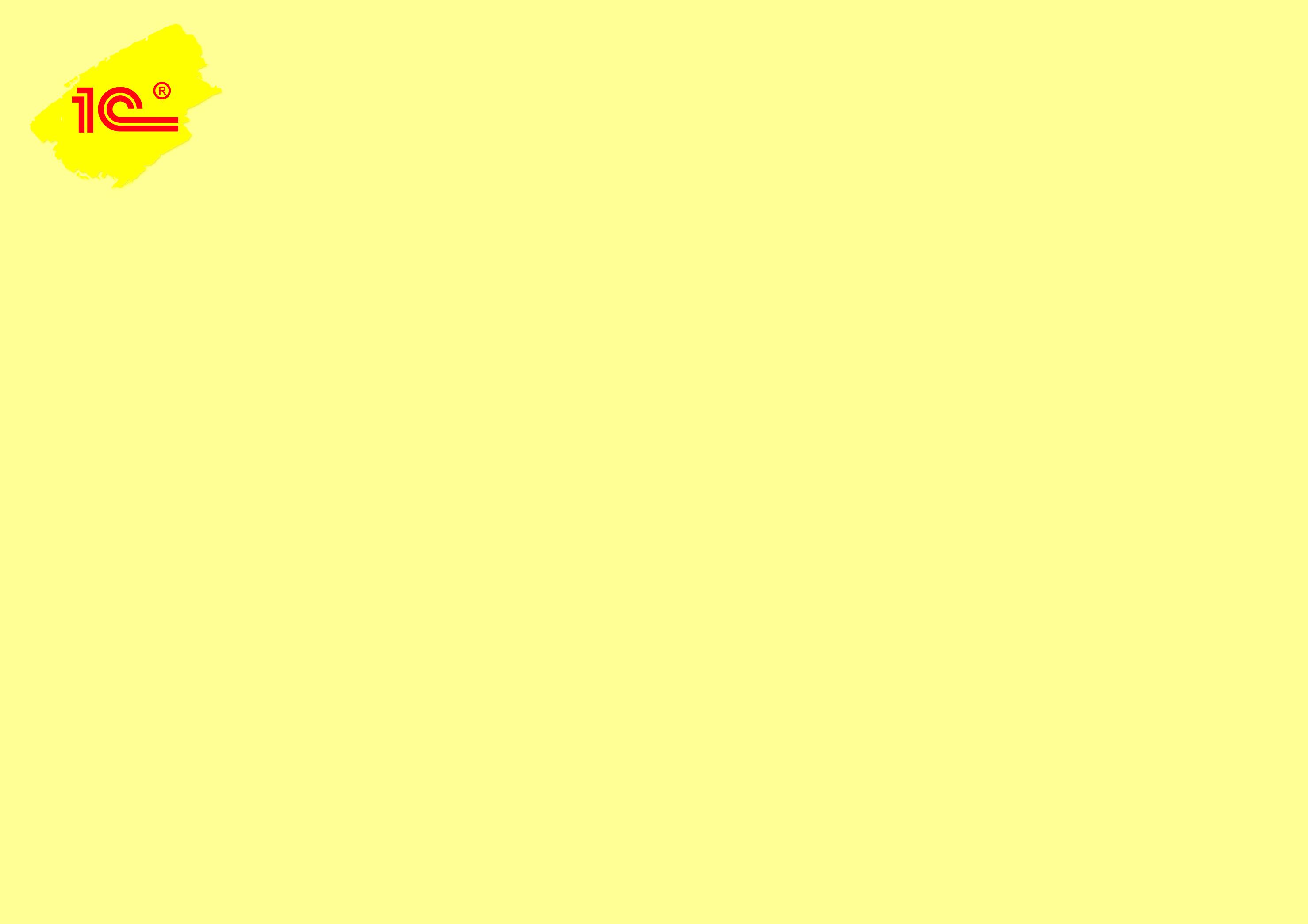 Расчет по страховым взносам необходимо будет подавать ежемесячно не позднее 25-го числа месяца, следующего за истекшим расчетным (отчетным) периодом. Наряду с РСВ представлять нужно будет персонифицированные сведения о физлицах, включая их персональные данные и информацию о выплатах за предшествующий месяц.
Сейчас РСВ подается не позднее 30-го числа месяца, следующего за расчетным (отчетным) периодом (п. 7 ст. 431 НК РФ).
Отменена обязанность по представлению расчета по форме 4-ФСС. Сведения о начисленных взносах "на травматизм" отражаются в составе единой формы персонифицированной отчетности.
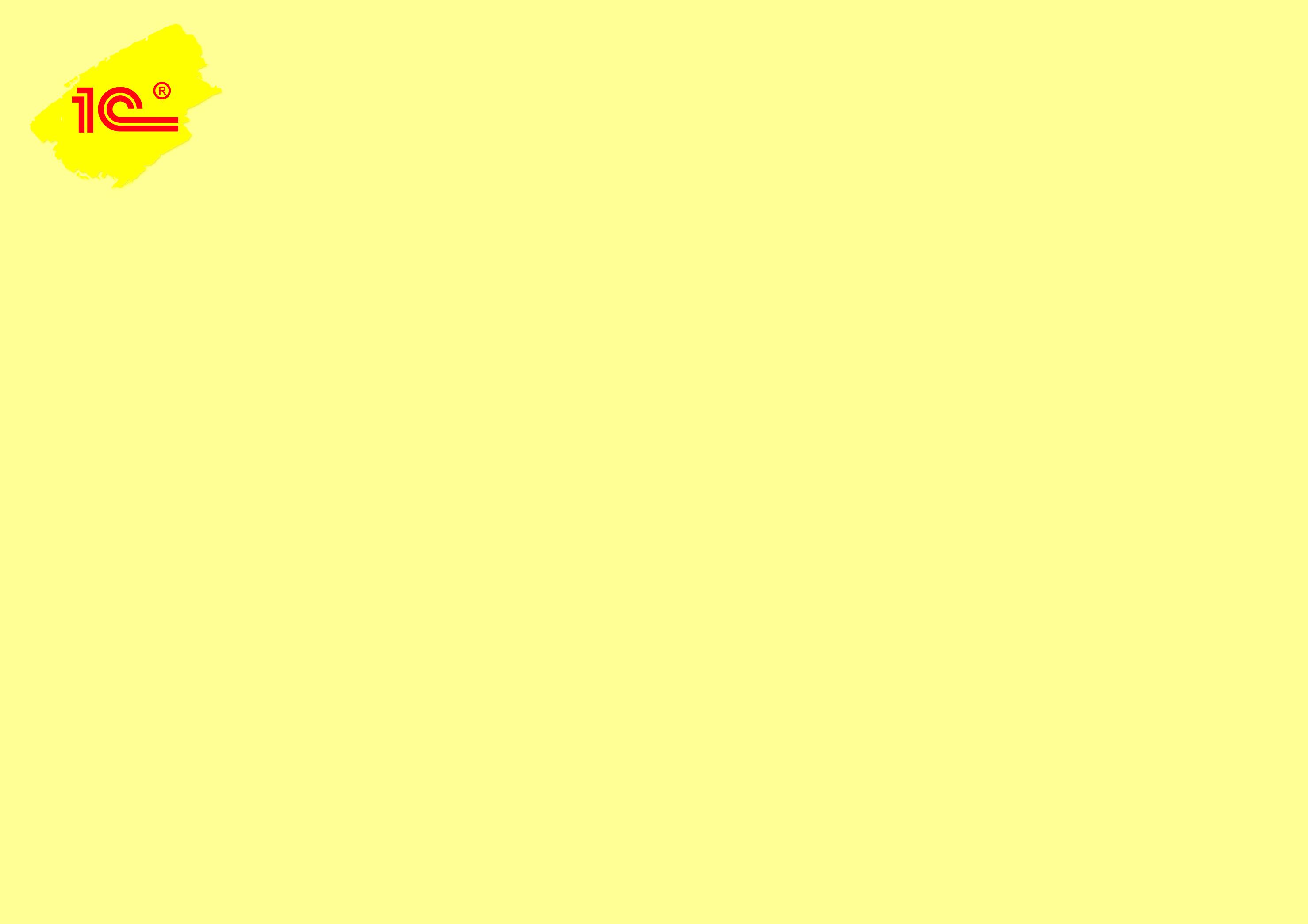 Исключено требование о выдаче работнику справки по форме 182н.
 С 01.01.2023 сведения, которые необходимы работодателю (в т. ч. заказчику по ГПД) для расчета пособия за первые 3 дня временной нетрудоспособности, предоставит единый фонд.
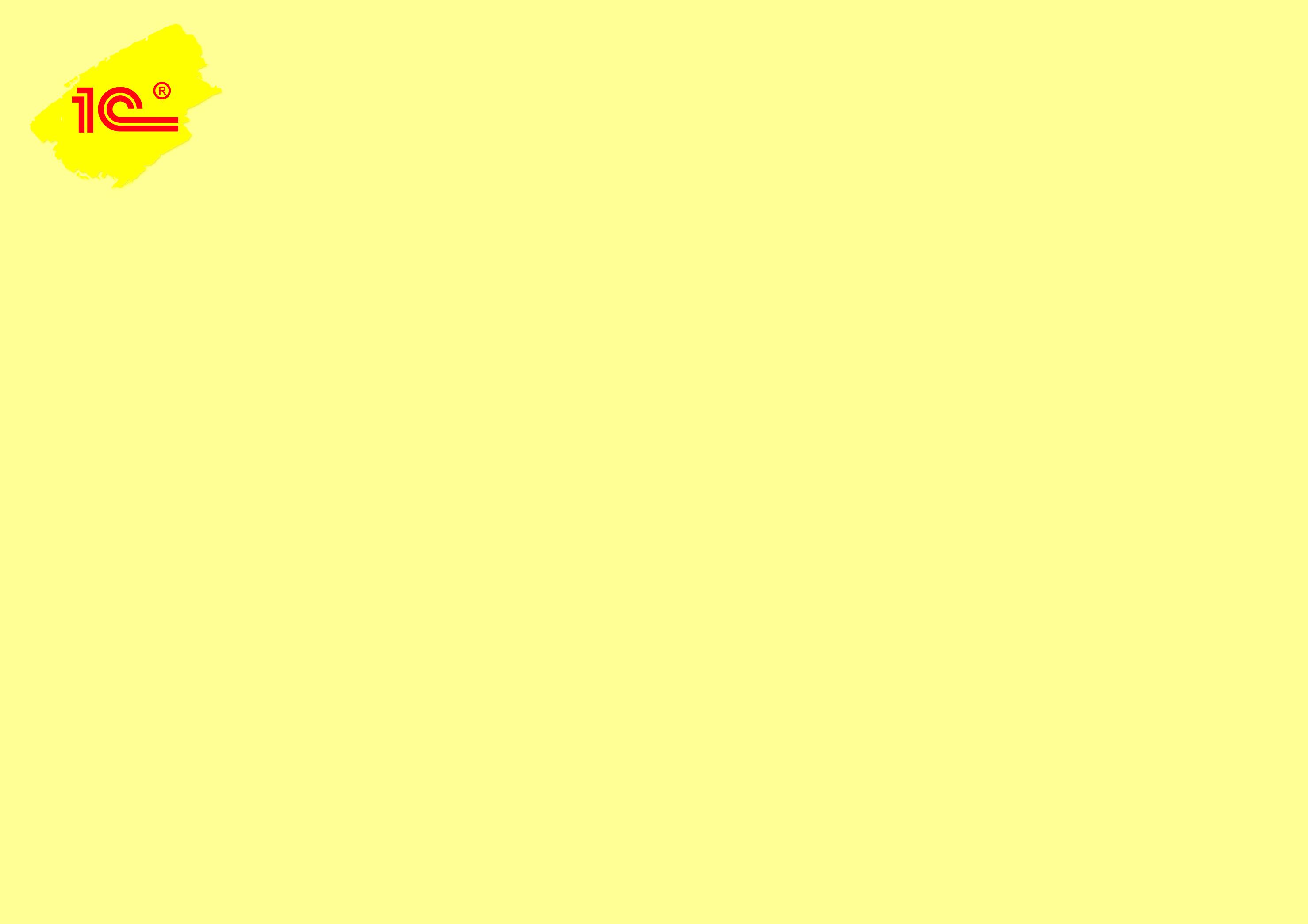 01.01.2023 вступит в силу новый порядок изготовления бланков трудовых книжек и обеспечения ими работодателей, утв. приказом Минфина России от 11.04.2022 № 55н (далее – Порядок).
Он заменит аналогичный ныне действующий порядок, утв. приказом Минфина России от 22.12.2003 № 117н, который утратит силу с той же даты.
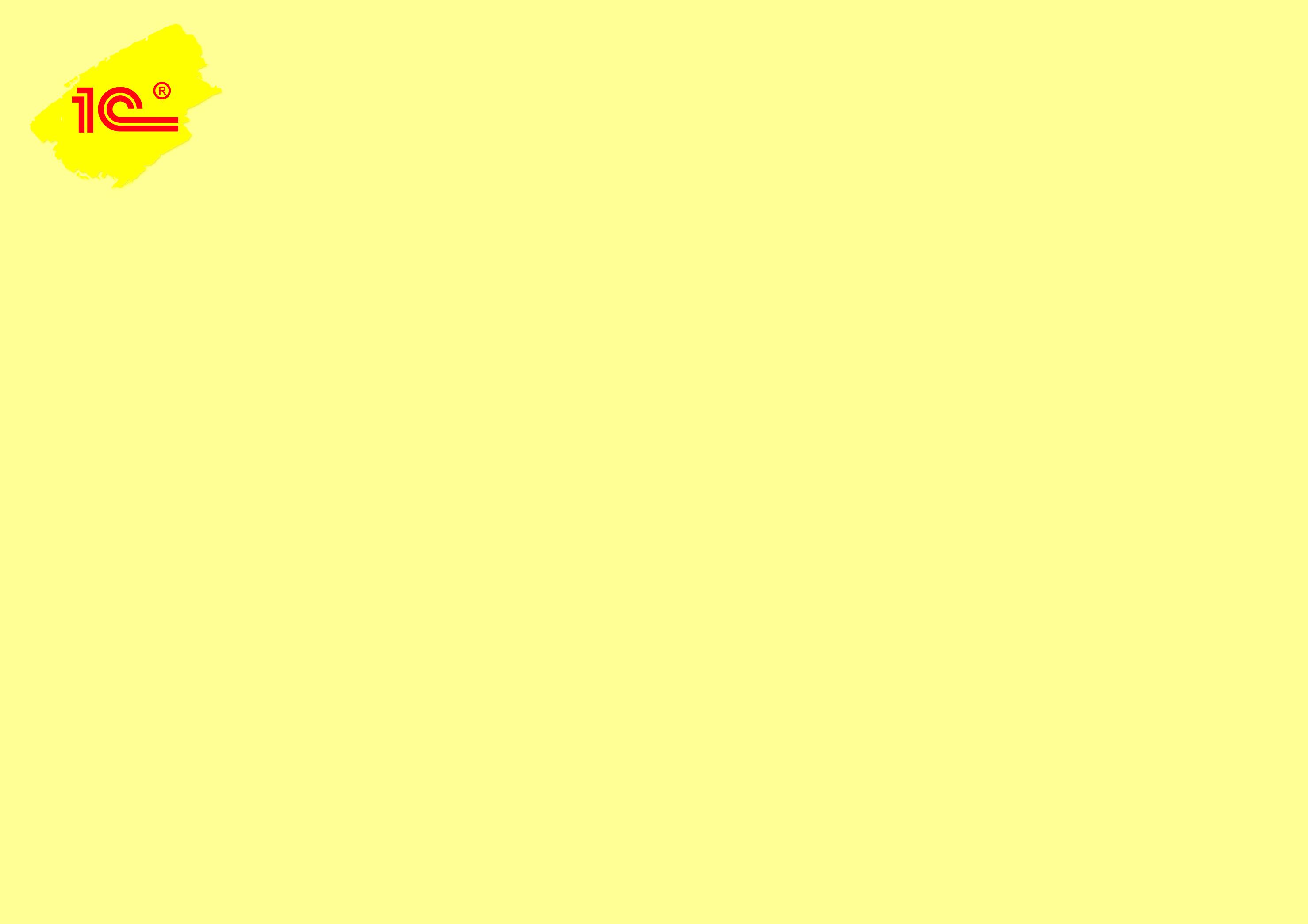 Спасибо за внимание!